BRC Science Highlight
Climate benefits of decarbonizing light vehicle transport in the U.S. with biofuels
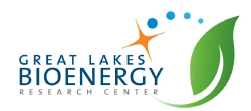 Objective To assess the direct climate impacts of biofuels from multiple dedicated bioenergy crops with and without carbon capture and storage (CCS).
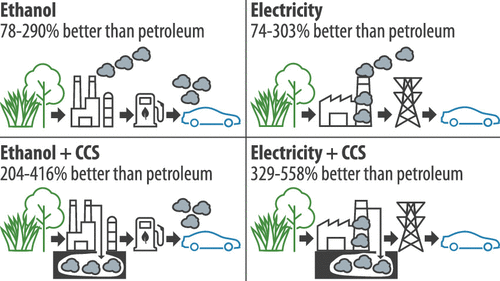 Approach  
Field experiments with seven feedstocks were set up at former agricultural sites. 
For eight years, researchers measured each system’s energy yield and net greenhouse gas emissions.
Comparison of the direct climate impacts of decarbonizing light vehicle transport
Result/Impacts
Crops yields varied, with the most energy per hectare from miscanthus, poplar, and switchgrass. 
Direct climate benefits (greenhouse gas reductions) ranged from ∼80% (corn stover) to 290% (restored prairie) greater than petroleum and were similar for ethanol and electric vehicles.
With CCS, emissions reductions ranged from 200-415% for ethanol vehicles, and from 330-560% for electric vehicles, declining up to 30% once soil carbon equilibrates within several decades of establishment. 
These reductions are larger than any other land-based carbon mitigation strategies proposed to date, including reforestation, and suggest that CCS may be an important component of future climate change mitigation approaches.
Gelfand, I., et al. “Empirical evidence for the potential climate benefits of decarbonizing light vehicle transport in the U.S. with bioenergy from purpose-grown biomass with and without BECCS.” Environmental Science & Technology 54, 5, 2961-2974 (2020). [DOI: 10.1021/acs.est.9b07019]
GLBRC July 2020
[Speaker Notes: Notes:
text

Title again:
Text 1-2 sentence summary?]